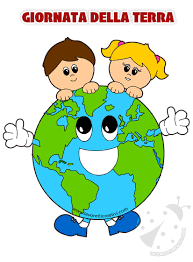 22 Aprile 2020
Docente: Giglio FrancescaSez. D plesso CapoluogoAlunni 4 anni
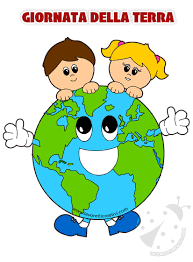 Dal seme alla pianta
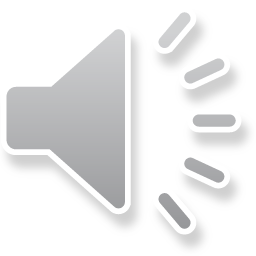 Ascolta:
Facciamo la semina